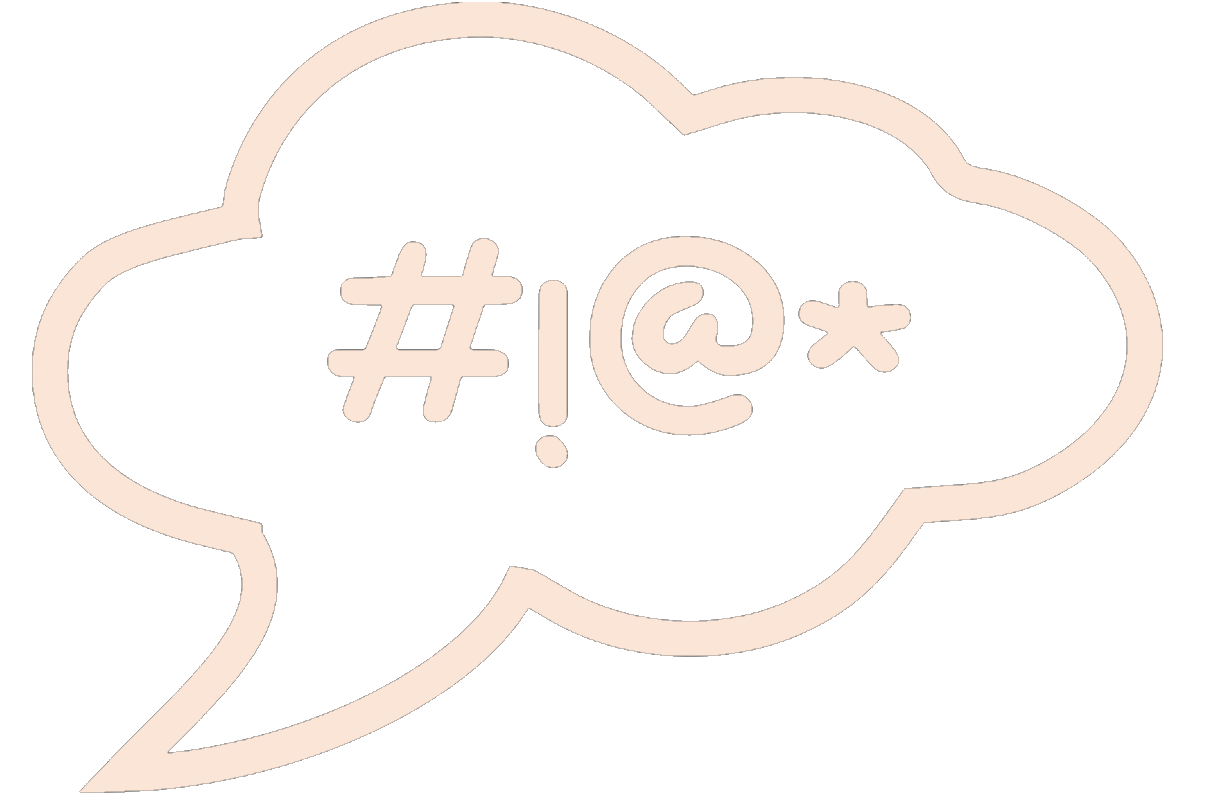 UsingEuphemisms
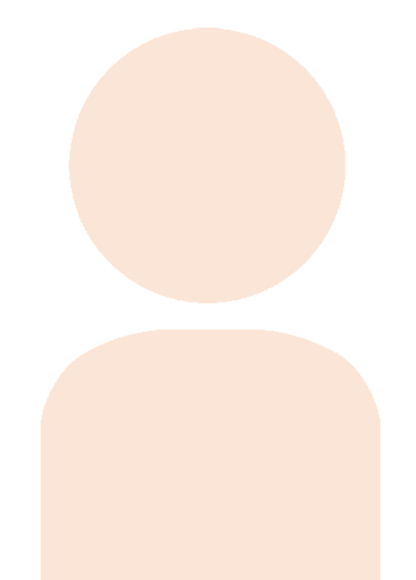 the substitution of an agreeable or inoffensive expression for one that may offend or suggest some-thing unpleasant
[Speaker Notes: Using Euphemisms
Last Sunday in our lesson from Colossians 3, we noted in verse 8 the call to “put off”, among other things, “filthy language out of your mouth.”
This would include profanity, using the Lord’s name in vain, sexual or scatological language, double entendres, and euphemisms
I was asked to talk about euphemisms a bit more, and thought I would go ahead and do that this morning.
First, note that euphemisms are not inherently wrong.  So, I need to explain a bit.
Definition: the substitution of an agreeable or inoffensive expression for one that may offend or suggest something unpleasant
Let’s look at a few common euphemisms, to give you a correct picture of what I’m talking about]
Common Euphemisms
to “let go” rather than fire.
“collateral damage” rather than civilians killed
“passed away” rather than died
To “terminate pregnancy” rather than kill unborn child
“between jobs” for unemployed
“slept together” rather than had sex
[Speaker Notes: The word euphemism derives from the Greek word euphēmos, which means "auspicious" or "sounding good." The first part of "euphēmos" is the Greek prefix eu-, meaning "well." The second part is "phēmē," a Greek word for "speech" that is itself a derivative of the verb phanai, meaning "to speak.
Those in polite company, when it is necessary to talk about unpleasant things, will sometimes use a substitute that is less harsh or offensive
Examples:
A boss might say we had to “let George go” instead of saying that George was fired.
An army general will give a report mentioning “collateral damage” rather than talking about the number of civilians who were killed as a part of the attack.
A funeral directory will talk of someone “passing away” rather than dying.
A doctor will talk about the “termination of a pregnancy” rather than the murder of an unborn child.
An embarrassed man may talk about being “between jobs” rather than admitting he got fired or was unemployed.
An unmarried couple might use the phrase “sleeping together” to describe their fornication.  Those committing adultery are said to be “having an affair.”
The uses for Euphemisms:
To spare feelings
To speak delicately of either unpleasant or upsetting subjects
As a loophole to get across a meaning without actually saying the exact word (this is what is done with profanity).
The difference between a Euphemism and an idiom
An idiom is a figure of speech in which the use of a word or words is peculiar to itself in that it has a meaning that usually cannot be derived from the literal meaning of the word or words. 
Idioms have to be individually learned because the meaning of the words is not literal, but assigned by the culture. 
While most euphemisms are idioms, many idioms are not euphemisms. 
That is because many idioms are hard, harsh, cold-hearted, and cynical. 
In contrast, true euphemisms are an agreeable and inoffensive way to refer to something, or a way to refer to a subject by suggestion instead of by direct address.
For example, if we are speaking with someone whose loved one has died, we can say the loved one “passed away” to soften the reality of the situation, 
But we cannot use some of the common idioms such as “kicked the bucket,” “bought the farm,” “assumed room temperature,” or “cashed in their chips,” and get the same effect.
Did you know that there are many examples of Euphemisms in the Bible?]
Bible Euphemisms
“Now Adam knew Eve his wife, and she conceived…” (Genesis 4:1)


“Now as for you, you shall go to your fathers in peace…” (Genesis 15:15)


“Our friend Lazarus sleeps, but I go that I may wake him up…” (John 11:11)
[Speaker Notes: Euphemisms by their very nature deal with difficult, delicate, or potentially embarrassing situations
Many have to do with death, sexuality and bodily functions
It is hard to deal with them from the pulpit because of the need to handle the subject in a graceful manner
Here are a few examples of Euphemisms in the Bible
“Now Adam knew Eve his wife, and she conceived…” (Genesis 4:1) (Cain)
“Now as for you, you shall go to your fathers in peace…” (Genesis 15:15) (Moses, he would be buried)
“Our friend Lazarus sleeps, but I go that I may wake him up…” (John 11:11) (Jesus at the death of His friend)
Many other examples could be given, but these suffice. 
Most of them are found in the Old Testament, which as a civil law, and containing health ordinances would use such language to describe bodily functions and other potentially embarrassing circumstances.
Our concern today is the inappropriate use of Euphemisms]
Inappropriate Euphemisms
Using the Lord’s name in vain
Substitutes for profanity (bywords)
Scatological substitutes
Euphemisms for sexual activities
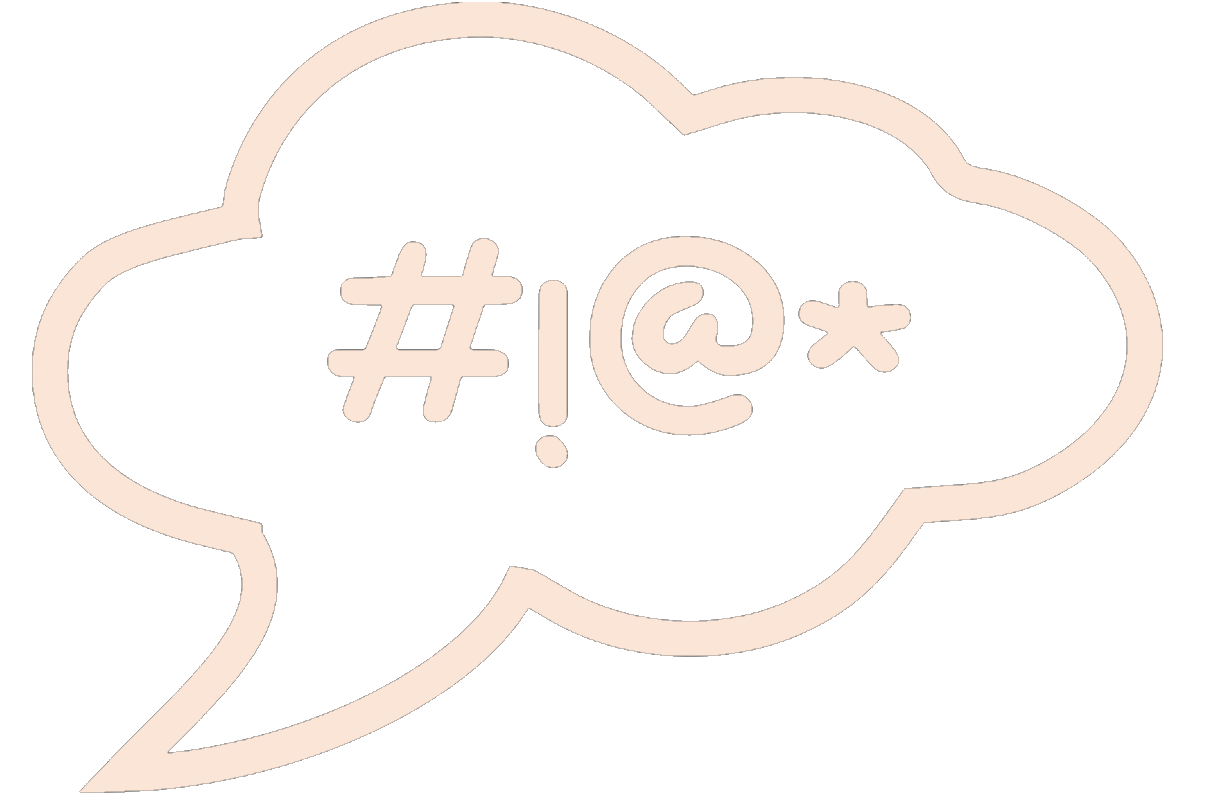 [Speaker Notes: To illustrate, I want to share a conversation I had with Kendra a number of years ago.
About a Television program she and others liked to watch called, “Pimp my ride” (not technically a euphemism, but an idiom, but it illustrates my point).
I told her that this is not how you would want to refer to improvements made for your car
She didn’t understand, so I talked with her about the reference.  (Fancy cars driven by men who managed prostitutes).
She objected, because in her mind, the phrase had nothing to do with that, and believed that no one would even think of it in that way
I pointed out that her ignorance of the term does not mean that others are, and she needed to be careful of her speech
All Christians should be careful of their speech
Unfortunately, ignorance will not serve as an excuse
(Matthew 12:36-37), “But I say to you that for every idle word men may speak, they will give account of it in the day of judgment. 37 For by your words you will be justified, and by your words you will be condemned.”
Using the Lord’s name in vain is a sin
(Exodus 20:7), “You shall not take the name of the Lord your God in vain, for the Lord will not hold him guiltless who takes His name in vain.”
(James 5:12), “But above all, my brethren, do not swear, either by heaven or by earth or with any other oath. But let your “Yes” be “Yes,” and your “No,” “No,” lest you fall into judgment.”
Many may be unaware of the derivations of God, Jesus, Christ and Lord that are commonly used as substitutes
I came across a chart that showed 34 English euphemisms for God, dating to the 1350’s.  Some you may be familiar with:  egad, gosh, golly, Great Scott and Good Grief.
13 euphemisms for Jesus Christ.  Including Jiminy Crickets, Gee Wiz, Jeez and Jeepers Creepers
6 euphemisms for Christ, including Cripes, Christmas, and for crying out loud
7 euphemisms for Lord, including Law Sakes, Lord have mercy and Lawdy!
Using any of these as a by word is tantamount to taking the Lord’s name in vain.
Substitutes for profanity are very much more difficult to discuss.  Using euphemisms brings right to the mind the actual terms and images
This is true for scatological terms and sexual actions as well, so we will not name the euphemisms commonly used.
Consider the common practice in movies and television
To get around ratings and censors a few letters will be changed.  Or a nonsensical word that sounds sufficiently similar to be recognizable.
Many of these euphemisms are commonly used in speech today.  So common, that Christians may be using them unthinkingly
Also, what about Social media
Sharing links with euphemism or profanity in the title or post?
Becoming so familiar with such language as to pass it on without noticing?
Does that seem to be a dangerous thing to you?
Please consider some Biblical principles that are relevant to our topic]
The Biblical Principles
Euphemisms take our minds to the profane.  Our hearts must be pure!
Proverbs 4:23; 22:1; Matthew 5:8;                     1 John 3:2-3
Sound and Graceful speech is required of the child of God
Matthew 15:11; Psalm 141:3; James 1:26
[Speaker Notes: Euphemisms take our minds to the profane.  Our thoughts must be pure!
(Proverbs 4:23), “Keep your heart with all diligence, For out of it spring the issues of life.”
(Proverbs 22:11), “He who loves purity of heart and has grace on his lips, the king will be his friend.”
(Matthew 5:8), “Blessed are the pure in heart, for they shall see God.”
(1 John 3:2-3), “Beloved, now we are children of God; and it has not yet been revealed what we shall be, but we know that when He is revealed, we shall be like Him, for we shall see Him as He is. 3 And everyone who has this hope in Him purifies himself, just as He is pure.”
Our usage of the words affect our own minds
Our usage also have a negative effect on the thinking of those who hear us!

Sound and Graceful speech is required of the Child of God
The use of inappropriate euphemisms is trying to take what is black, and make it gray
It may allow the words to pass the Television censors
This attitude and action will NOT please God!
The world may not see it, but God says our speech is important
(Matthew 15:11), “Not what goes into the mouth defiles a man; but what comes out of the mouth, this defiles a man.”
We have to be careful.  Don’t speak unless you know and intend exactly what you are saying.
(Psalm 141:3), “Set a guard, O Lord, over my mouth; keep watch over the door of my lips.”
We can easily deceive ourselves, and sin with the tongue
(James 1:26), “If anyone among you thinks he is religious, and does not bridle his tongue but deceives his own heart, this one's religion is useless.”]
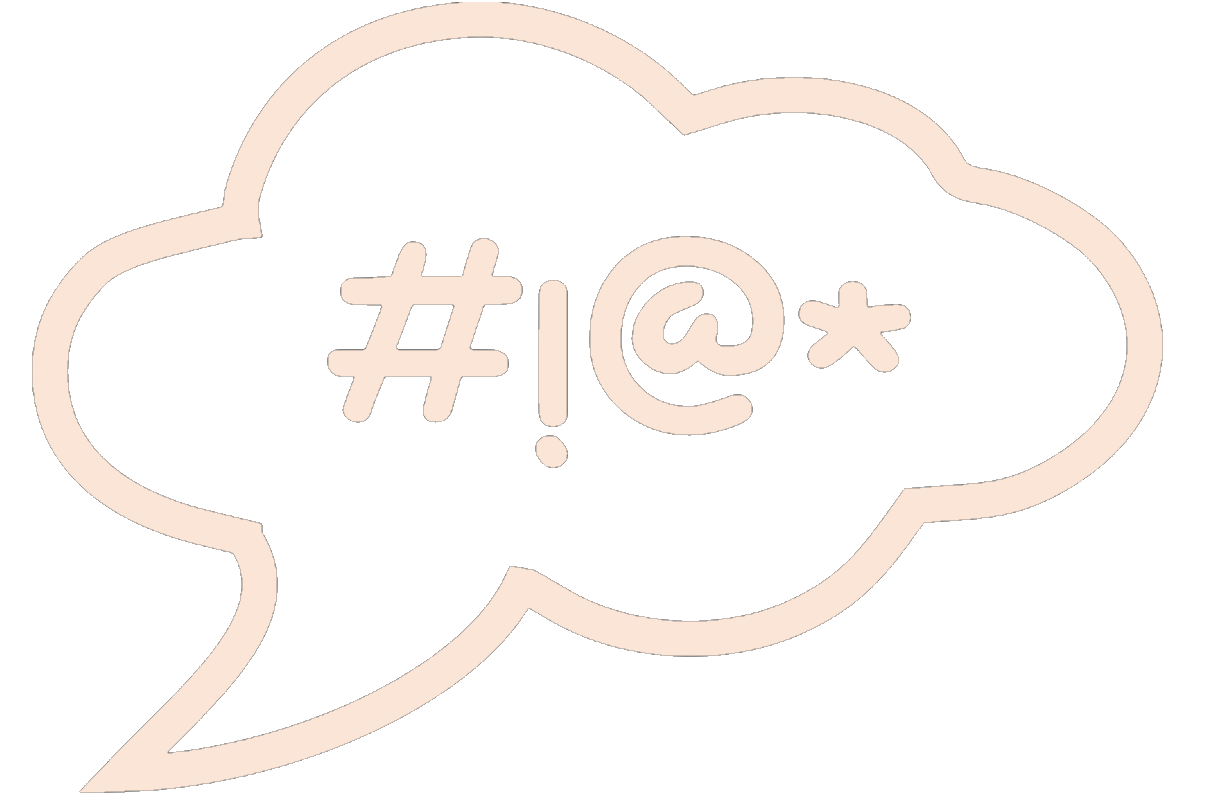 Conclusion
“Let the words of                             my mouth and the                       meditation of my heart be   acceptable in Your sight, O Lord,    my strength and my Redeemer.”
(Psalm 19:14)
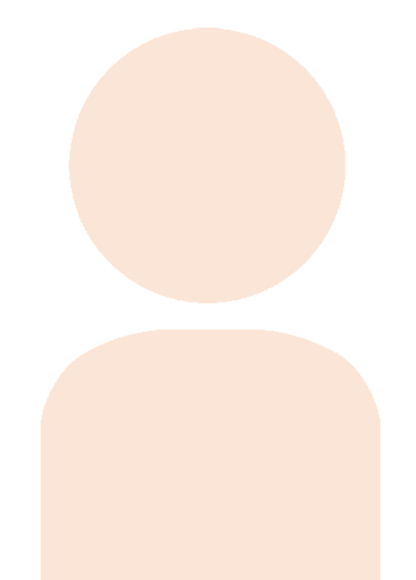 [Speaker Notes: Conclusion:
(Psalm 19:14), “Let the words of my mouth and the meditation of my heart be acceptable in Your sight, O Lord, my strength and my Redeemer.”]